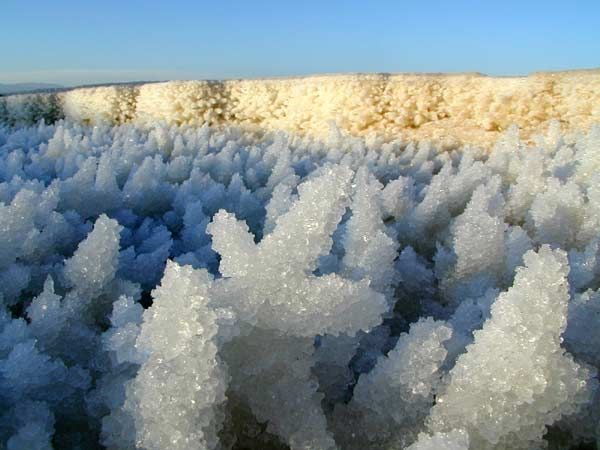 Самое солёное море-озеро 
в мире Мёртвое (около 300 %0)
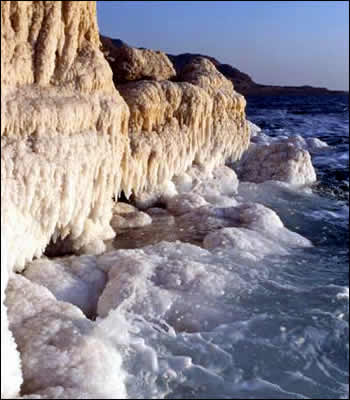 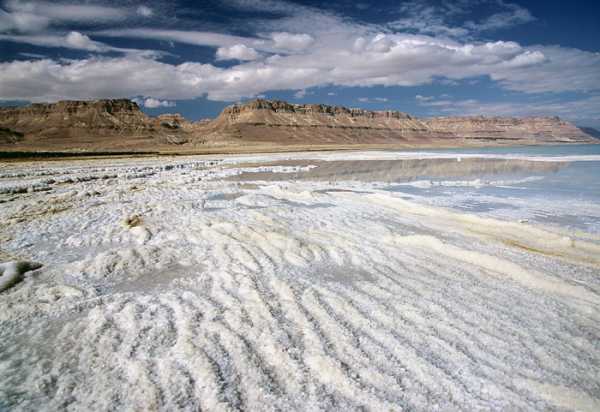